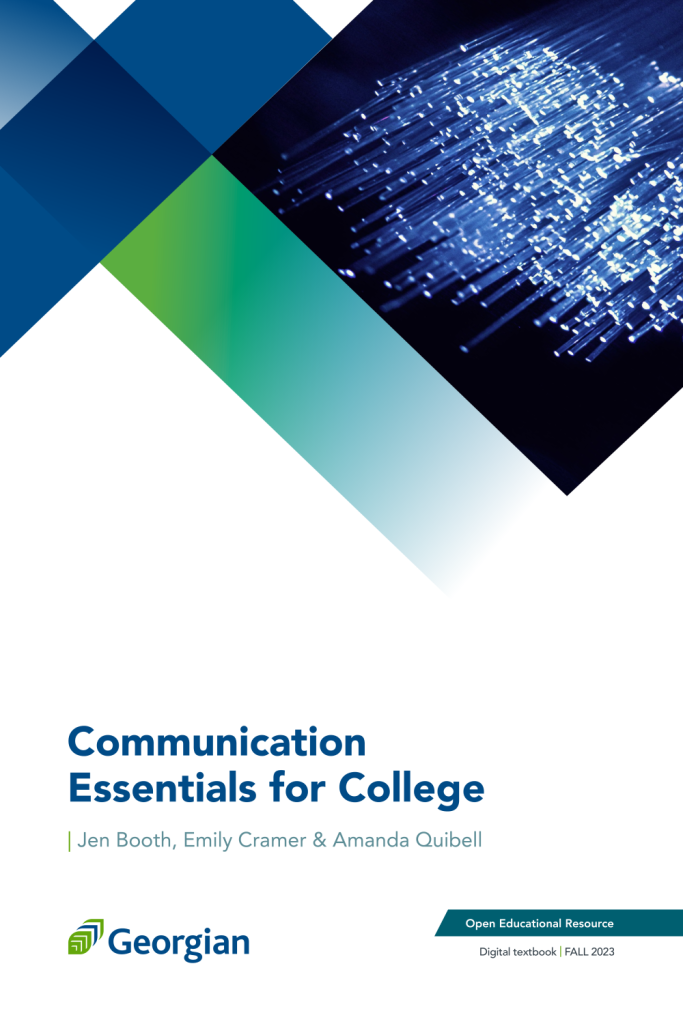 Communication Essentials for CollegeChapter 2: Reading & Writing for College
Slides created to accompany Communication Essentials for College by Jen Booth, Emily Cramer & Amanda Quibell, Georgian College.
Except where otherwise noted, all material is licensed under CC BY NC 4.0
Chapter 2: Reading & Writing for College
Communication Essentials for College
2.1 – Reading for College
2.2 – Note-Taking
2.3 – Writing for College
2.4 – Purpose, Audience, Tone, and Content
2.5 – Effective Means for Writing a Paragraph
2.6 – Writing Paragraphs: Exercises
2
[Speaker Notes: Chapter 2: Reading & Writing for Collegewas taken directly from Chapter 2:of Communication Essentials for College by Jen Booth, Emily Cramer & Amanda Quibell under a CC BY-NC 4.0 License. No changes were made.]
2.1 - Reading for College
Learning Objectives
Communication Essentials for College
Understand the expectations for reading and writing assignments in post-secondary  courses.
Understand and apply general strategies to complete college-level reading assignments efficiently and effectively.
3
[Speaker Notes: Reading for College were taken directly from Chapter 2.1 of Communication Essentials for College by Jen Booth, Emily Cramer & Amanda Quibellunder a CC BY-NC 4.0 License. No changes were made.]
High School versus Post-Secondary Assignments
Communication Essentials for College
Reading for College were taken directly from Chapter 2.1 of Communication Essentials for College by Jen Booth, Emily Cramer & Amanda Quibellunder a CC BY-NC 4.0 License. No changes were made.
4
Setting Goals
Communication Essentials for College
Stay focused and determine your short and long term goals.
Working on these goals gradually and consistently will help you to excel in your career and life.
5
Reading Strategies
Communication Essentials for College
As you continue to study your courses in college, you will work on and enhance both your reading and writing skills.
Most part of your writing assignments will depend on how well you read and understand course material and research.
6
Reading Strategies (Continued)
Communication Essentials for College
Three reading strategies to improve your skill:
Planning strategy
Comprehension strategy
Active reading strategy
7
Planning Your Reading
Communication Essentials for College
Determine the purpose for the required readings.
Plan in advance the resources you have to read and manage time accordingly.
8
Managing Your Reading Time
Communication Essentials for College
Block small chunks of time in your day to do the reading for your courses instead of leaving all the reading for last minute.
Identify the reading material, whether it is text heavy or easy to read, and plan accordingly. Text heavy reading materials usually require more time.
9
Managing Your Reading Time (Continued
Communication Essentials for College
Set a purpose of your reading: 
What do you wish to achieve after the reading assignment?
How in-depth do you need to understand the reading material?
How much does it relate to your coursework or assignment?
Setting a purpose will help you to identify how much time you could spend on that reading material.
10
Improving Your Comprehension
Communication Essentials for College
After setting a plan and managing time, you must work on assessing the process to understand the reading and writing.
For expository writing, it is ideal to identify the main points and assess how well you understand the material you are reading.
Take time to think about what reading strategy works best for you.
11
Identifying the Main Points
Communication Essentials for College
Your first goal towards your comprehension will always be to identify main points, regardless of the type of reading material.
Reading material could be in the form of textbook, non-fiction trade book, magazine, newspaper or a scholarly journal/article etc.
After finding the main point you then identify the supporting points and explanations that develop and clarify it.
12
Identifying the Main Points (Continued)
Communication Essentials for College
The most important idea is generally stated by the author in the beginning or the introductory paragraphs. Look for main points in summary, key objectives, introductions or conclusions.
Headings and subheadings will show how the author has organized supporting points.
Main points will give you a general overview and context of the reading material.
13
Monitoring Your Comprehension
Communication Essentials for College
Try answering  comprehension questions at the end of each chapter to assess your reading.
Summarize main points at the end of reading each section.
Identify questions you should be able to answer at the end of the chapter section.
Do not read in a vacuum: discuss the readings with classmates to determine if you understand the main points.
14
Taking It to the Next Level: Active Reading
Communication Essentials for College
Two common strategies for active reading are:
Applying the four reading strategies
SQ3R
15
Four Reading Stages
Communication Essentials for College
Using these reading strategies will help you understand and remember the content.
The four reading stages are:
Survey reading
Close reading
Inquiry reading
Critical reading
16
Four Reading Stages (Continued)
Communication Essentials for College
All the reading stages focus on “reading as thinking” which means you need to read actively to understand and remember. To do this you need to reflect on the relevance of ideas and their usefulness.
17
Survey reading
Communication Essentials for College
Skimming through text, spending 2 to 10 minutes per chapter, gives you overall picture of the text. Some benefits are:
You have a better understanding of how long it will take you to study the text thoroughly
You can highlight key topics and how they are relevant.
Improves concentration.
18
Close reading
Communication Essentials for College
This reading stage allows you to concentrate and make decisions about how relevant content is,  to ensure you understand the content, and makes it easier to remember.
You read to remember at least 75 to 80% of information.
Identify main points, key details of each section in a chapter, and summarize.
You should be able to give a test immediately after reading.
(Booth et al. , 2022)
19
[Speaker Notes: Close reading were taken directly from Chapter 2.1 of Communication Essentials for College by Jen Booth, Emily Cramer & Amanda Quibellunder a CC BY-NC 4.0 License. Some changes were made.]
Inquiry reading
Communication Essentials for College
Also known as ‘Discovery Reading’.
Increased focus: This is a more involved reading stage. You ask interpretative questions and search for answers while you read.  
Increased retention: You are able to retain more information from reading material because of active involvement.
20
[Speaker Notes: Definitions were taken directly from Chapter 3.3 of Communication Essentials for College by Jen Booth, Emily Cramer & Amanda Quibell under a CC BY-NC 4.0 License. Some minimal changes were made.]
Inquiry reading (Continued)
Communication Essentials for College
Stimulation of creativity: As you use this stages and raise new question they might inspire you to research further.
Match instructors expectations: Instructors are looking for deep understanding of course content.
21
Critical reading
Communication Essentials for College
Interpret, analyze and evaluate the content to deepen understanding and make connections to other reading materials.
Critically determine the key concepts, relevancy, and the accuracy of arguments to make better judgement about the text.
Recognizes the biases, motivations and assumptions and instead relies on evidence and open-mindedness when reading.
22
Using the SQ3R Strategy
Communication Essentials for College
Step by step process for various reading purposes like:
Getting main concepts only
Flushing out key details
Organizing concepts
Summarizing key points
(Booth et al., 2022)
23
[Speaker Notes: Using the SQ3R Strategy were taken directly from Chapter 2.1 of Communication Essentials for College by Jen Booth, Emily Cramer & Amanda Quibellunder a CC BY-NC 4.0 License. Some changes were made.]
Using the SQ3R Strategy (Continued)
Communication Essentials for College
The SQ3R follows this process:
Survey or skim the text before reading.
Create questions before you start reading.
Read the text.
Recite and/or record important points during and after reading.
Review and reflect on the text after you read.
(Booth et al., 2022)
24
[Speaker Notes: Using the SQ3R Strategy were taken directly from Chapter 2.1 of Communication Essentials for College by Jen Booth, Emily Cramer & Amanda Quibellunder a CC BY-NC 4.0 License. Some changes were made.]
Using Other Active Reading Strategies
Communication Essentials for College
Connect what you know to what you are reading, relate it to your own life.
Visualize and try to create a picture or narrative to describe the text.
Pay attention to graphics (photos, diagrams, charts, tables).
Understand the text in context (who wrote it, where was it written, are there an assumptions or agendas).
Plan to discuss what you are reading.
(Booth et al., 2022).
25
[Speaker Notes: Format of formal outline was taken directly from Chapter 3.3 of Communication Essentials for College by Jen Booth, Emily Cramer & Amanda Quibell under a CC BY-NC 4.0 License. No changes were made.]
2.2 - Note-Taking
Learning Objectives
Communication Essentials for College
Understand and apply strategies for taking notes efficiently.
Determine the specific study and note-taking strategies that work best for you individually.
26
[Speaker Notes: Note-Taking was taken directly from Chapter 2.2  of Communication Essentials for College by Jen Booth, Emily Cramer & Amanda Quibellunder a CC BY-NC 4.0 License. No changes were made.]
Two Purposes for Taking Notes
Communication Essentials for College
External storage: note-taking to keep a record of information shared in class as a learning tool.
As a way to review information shared in class when studying for an exam.
27
[Speaker Notes: “Take Notes from Lectures – That You’ll Actually Use” in University 101: Study, Strategize and Succeed by Kwantlen Polytechnic University licensed under CC BY-SA 4.0.]
Making the Writing Process Work for You
Communication Essentials for College
Focus attention – avoid distraction.
Engaged learning by identifying main points and organizing ideas.
Supports your learning and a record to review later.
28
(Kwantlen Polytechnic University , 2018, as cited in Booth et al., 2022)
[Speaker Notes: “Take Notes from Lectures – That You’ll Actually Use” in University 101: Study, Strategize and Succeed by Kwantlen Polytechnic University licensed under CC BY-SA 4.0.]
Note-taking methods
Communication Essentials for College
The List Method:
Most commonly used method by students.
Sequential list of ideas.
Short phrases or complete paragraphs.
Requires a lot of writing at fast pace to keep up with instructor.
29
Note-taking methods (Continued 1)
Communication Essentials for College
The Outline Method:
Easy to use when taking notes on computer and course material is organized.
Most important ideas along the left margin numbered with roman numerals.
Supporting ideas and concepts are indented with capital letters.
Details are added under each idea for further explanation.
30
Note-taking methods (Continued 2)
Communication Essentials for College
Concept Map Method:
Central idea is placed in the centre of page.
Add lines and new circles to depict new ideas and associations between them.
Great way to show connection between topic and to get an overview when reviewing.
31
Note-taking methods (Continued 3)
Communication Essentials for College
Cornell Method:
Follows four box format: header, two column and a footer.
Header identifies course name and date.
Left column is known as “cue” or “recall”. Contains main points or key ideas to review after class. Takes up one-third of page. 
Right column is for notes and could utilize any of the three note-taking methods discussed earlier. Takes two thirds of the page.
Footer is a summary of the course.
32
Instructor Handouts
Communication Essentials for College
Most instructors handout or post notes and PowerPoint slides online for each lecture.
Consider them as complimentary learning material and make your own notes.
33
General Tips on Note-Taking
Communication Essentials for College
DO’S
Be Prepared.
Write on only one side of the paper.
Label, number, and date all notes at the top of each page.
Position your laptop so you can see the instructor and while board right over your screen.
Copy anything the instructor writes on the board.
Leave space between ideas.
(Booth et al., 2022)
34
[Speaker Notes: General Tips on Note-Taking was taken directly from Chapter 2.2  of Communication Essentials for College by Jen Booth, Emily Cramer & Amanda Quibellunder a CC BY-NC 4.0 License. Some changes were made.]
General Tips on Note-Taking (Continued)
Communication Essentials for College
DO’S
Use signals and abbreviations.
Write a summary of the main ideas of the class in your own words.
Review notes soon after class and use notes to prepare for tests and doing assignments.

DON’T
Try to capture everything that is said.
(Booth et al., 2022)
35
[Speaker Notes: General Tips on Note-Taking (Continued) was taken directly from Chapter 2.2  of Communication Essentials for College by Jen Booth, Emily Cramer & Amanda Quibellunder a CC BY-NC 4.0 License. Some changes were made.]
What If You Miss Class?
Communication Essentials for College
Review lecture recording or reading material.
Check with instructor to attend an alternate section to catchup.
Ask your classmates for notes.
If nothing else works, then check the syllabus to see what you have missed, do your reading and contact instructor for any questions.
36
2.2 - Key Takeaways
Communication Essentials for College
Good note-taking is a key strategy for academic success.
Choose among effective note-taking styles for what works best for you and modify it to meet the needs of a specific class or instructor.
List notes are generally less effective and not prioritized.
37
[Speaker Notes: Key Takeaways was taken directly from Chapter 2.2  of Communication Essentials for College by Jen Booth, Emily Cramer & Amanda Quibellunder a CC BY-NC 4.0 License. No changes were made.]
2.2 - Key Takeaways (Continued 1)
Communication Essentials for College
Outlines work well for taking notes on a laptop when the instructor is well organized.
Concept map notes are good for showing the relationships among ideas.
The Cornell method is effective for calling out key concepts and organizing notes for review.
38
[Speaker Notes: Key Takeaways was taken directly from Chapter 2.2  of Communication Essentials for College by Jen Booth, Emily Cramer & Amanda Quibellunder a CC BY-NC 4.0 License. No changes were made.]
2.2 - Key Takeaways (Continued 2)
Communication Essentials for College
Instructor handouts and PowerPoint presentations help with—but do not replace the need for—personal note-taking.
If you miss a class, explore your options for replacing your missing notes.
Keep your notes organized in a way that makes it easy to study for tests and other uses in the future.
39
[Speaker Notes: Key Takeaways was taken directly from Chapter 2.2  of Communication Essentials for College by Jen Booth, Emily Cramer & Amanda Quibellunder a CC BY-NC 4.0 License. No changes were made.]
2.3 - Writing for College
Learning Objectives
Communication Essentials for College
Identify common types of college writing assignments.
Recognize the purpose of each type of writing assignment.
40
[Speaker Notes: Learning Objectives were taken directly from Chapter 2.3 of Communication Essentials for College by Jen Booth, Emily Cramer & Amanda Quibellunder a CC BY-NC 4.0 License. No changes were made.]
Common Writing Assignments
Communication Essentials for College
Personal Response Paper
Summary
Position Paper
Problem-Solution Paper
Literary Analysis
Research Review or Survey
Case Study or Case Analysis
Laboratory Report
Research Journal
Research Paper
41
2.4 - Purpose, Audience, Tone, And Content
Learning Objectives
Communication Essentials for College
Identify the four common academic purposes.
Identify audience, tone, and content.
Apply purpose, audience, tone, and content to a specific assignment.
42
[Speaker Notes: Learning Objectives were taken directly from Chapter 2.4 of Communication Essentials for College by Jen Booth, Emily Cramer & Amanda Quibellunder a CC BY-NC 4.0 License. No changes were made.]
Three Elements of a Paragraph
Communication Essentials for College
Three elements shape the content of each paragraph:
Purpose: The reason the writer composes the paragraph.
Tone: The attitude the writer conveys about the paragraph’s subject.
Audience: The individual or group whom the writer intends to address.
43
[Speaker Notes: Three elements of a paragraph was taken directly from Chapter 2.4 of Communication Essentials for College by Jen Booth, Emily Cramer & Amanda Quibellunder a CC BY-NC 4.0 License. No changes were made.]
Key Elements of Paragraph
Communication Essentials for College
Content is at the center of the triangle, audience at the top corner, tone on the left corner and purpose on the right corner. Arrows point from audience, tone and purpose to content in the center, and back.
(Booth et al., 2022)
44
[Speaker Notes: Image description was taken directly from Chapter 2.4 of Communication Essentials for College by Jen Booth, Emily Cramer & Amanda Quibellunder a CC BY-NC 4.0 License. No changes were made.  
Purpose, Audience, Tone, and Content Triangle by Amanda Quibell, Emily Cramer, and Georgian College, licensed under CC BY-NC- 4.0.]
Identifying Common Academic Purposes
Communication Essentials for College
Find the reason of writing. Why are you writing?
Academic learning has four common purposes of writing:
Summarize
Analyze
Synthesize
Evaluate
45
Summary Paragraphs
Communication Essentials for College
Condenses a large amount of information focusing on the key points
Summary does not require all the facts and figures. It is an overview of the main content.
46
Summary Paragraphs (Continued)
Communication Essentials for College
To achieve a great summary:
Identify the title, author and main purpose of text.
Focus on the main key points.
Avoid including reader’s opinion.
Keep it short.
47
Analysis Paragraphs
Communication Essentials for College
Breaks down the main reading material to simplify understanding.
Pulls apart primary source into main points which are examined individually to determine how they relate to each other.
48
Synthesis Paragraphs
Communication Essentials for College
Combines two or more items to create a new item –blending of individual documents into a new one.
It considers the main points from multiple sources and links them together to create a new idea.
A good synthesis does not repeat information.
49
Evaluation Paragraphs
Communication Essentials for College
Academic evaluation conveys your opinion about a topic and justifies it.
It is often subjective based on person’s opinion, belief and prior experience.
 More critical thinking is required in addition to other skills like summarizing, analyzing and synthesizing.
50
Identifying the Audience
Communication Essentials for College
How you present information changes based on your audience.
 To enhance your writing identify the audience’s: 
Education
Demographic
Prior knowledge
Expectations
51
Identifying the Audience (Continued)
Communication Essentials for College
Depending on the subject, engage with the audience and build an appropriate relationship.
Writing style decisions depend on content, purpose and audience.
52
Selecting an Appropriate Tone
Communication Essentials for College
Tone identifies the attitude of a speaker or writer towards a subject and changes to convey different emotions.
Writer’s use devices such as word choice and sentence structure to convey attitude and emotion the same way a speaker does through their voice.
53
Selecting an Appropriate Tone (Continued)
Communication Essentials for College
It is important for a writer’s attitude to match the audience and purpose.
54
Choosing Appropriate, Interesting Content
Communication Essentials for College
Once the audience and purpose are identified, you determine what goes in the essay.
Content is everything written in a document such as statistics, examples, or other types of information and it must be appropriate for the audience and purpose.
Tone also shapes content: matching tone with content builds a relationship with the reader.
55
2.4 - Key Takeaways
Communication Essentials for College
Paragraphs separate ideas into logical, manageable chunks of information.
The content of each paragraph and document is shaped by purpose, audience, and tone.
The four common academic purposes are to summarize, to analyze, to synthesize, and to evaluate.
56
[Speaker Notes: Key Takeaways was taken directly from Chapter 2.4 of Communication Essentials for College by Jen Booth, Emily Cramer & Amanda Quibellunder a CC BY-NC 4.0 License. No changes were made.]
2.4 - Key Takeaways (Continued 1)
Communication Essentials for College
Identifying the audience’s demographics, education, prior knowledge, and expectations will affect how and what you write.
Devices such as sentence structure, word choice, punctuation, and formal or informal language communicate tone and create a relationship between the writer and his or her audience.
57
[Speaker Notes: Key Takeaways was taken directly from Chapter 2.4 of Communication Essentials for College by Jen Booth, Emily Cramer & Amanda Quibellunder a CC BY-NC 4.0 License. No changes were made.]
2.4 - Key Takeaways (Continued 2)
Communication Essentials for College
Content may consist of examples, statistics, facts, anecdotes, testimonies, and observations. All content must be appropriate and interesting for the audience, purpose and tone.
58
[Speaker Notes: Key Takeaways was taken directly from Chapter 2.4 of Communication Essentials for College by Jen Booth, Emily Cramer & Amanda Quibellunder a CC BY-NC 4.0 License. No changes were made.]
2.5 - Effective Means For Writing A Paragraph
Learning Objectives
Communication Essentials for College
Identify characteristics of a good topic sentence.
Identify the three parts of a developed paragraph.
Apply knowledge of topic sentences and parts of a developed paragraph in an assignment.
59
[Speaker Notes: Learning Objectives were taken directly from Chapter 2.5 of Communication Essentials for College by Jen Booth, Emily Cramer & Amanda Quibellunder a CC BY-NC 4.0 License. No changes were made.]
A Strong Paragraph
Communication Essentials for College
A strong paragraph contains three components:
Topic sentence. The topic sentence is the main idea of the paragraph.
Body which is composed of supporting sentences that develop the main point.
Conclusion which is the final sentence that summarizes the main point.
(Booth et al., 2022)
60
[Speaker Notes: A Strong Paragraph was taken directly from Chapter 2.5 of Communication Essentials for College by Jen Booth, Emily Cramer & Amanda Quibellunder a CC BY-NC 4.0 License. Minimal changes were made.]
Developing a Topic Sentence
Communication Essentials for College
A topic sentence sets the reader’s expectation and gives an overview of the content.
An effective topic sentence combines a main idea with the writer’s personal attitude or opinion.
(Booth et al., 2022)
61
[Speaker Notes: Developing a Topic Sentence was taken directly from Chapter 2.5 of Communication Essentials for College by Jen Booth, Emily Cramer & Amanda Quibellunder a CC BY-NC 4.0 License. Some changes were made.]
Main Idea versus Controlling Idea
Communication Essentials for College
A topic sentence has a main idea (subject or topic) and a controlling idea (writer’s stance on the topic and a way to direct the paragraph).
Multiple writers may use the same main idea, but their controlling idea may indicate a different stance and take the paragraph in another direction.
62
Characteristics of a Good Topic Sentence
Communication Essentials for College
Five characteristics define a good topic sentence:
Provides clear overview of paragraph’s remaining content.
Has a main and controlling idea.
Clear and concise.
Supporting details are not included.
Engages reader’s attention.
63
Developing Paragraphs That Use Topic Sentences, Supporting Ideas, and Transitions Effectively
Communication Essentials for College
Photo by Enokson is licensed under CC BY 2.0
64
[Speaker Notes: Image credit: Photo by Enokson is licensed under CC BY 2.0]
Identifying Parts of a Paragraph
Communication Essentials for College
An effective paragraph has three main parts:
Topic Sentence
Body
Concluding sentence
The body paragraph contains supporting sentences and provides more information about the topic to prove the topic sentence.
Last sentence is the concluding sentence and restates the main point in different words.
(Booth et al., 2022)
65
[Speaker Notes: Three main parts of paragraph were taken directly from Chapter 2.5 of Communication Essentials for College by Jen Booth, Emily Cramer & Amanda Quibellunder a CC BY-NC 4.0 License. No changes were made.]
Supporting Sentences
Communication Essentials for College
Supporting sentence is the content of the paper that proves the controlling idea of the topic sentence and can be an example, testimony, or fact.
Paragraphs usually contain three to six supporting sentences.
Supporting sentences could be found in various resources like newspapers, books, articles etc.
66
Concluding Sentences
Communication Essentials for College
Concluding sentence summarizes the whole paragraph in one or two sentences.
Reader gets a thorough idea of what was discussed in the paragraph.
It reiterates the main idea without repeating the same words in topic sentence.
67
Transitions
Communication Essentials for College
A transition is a connecting word that describes a relationship between ideas. 
A strong paragraph transitions from the topic sentence to supporting sentence and concluding sentence seamlessly using transitional words and phrases to connect ideas.
68
[Speaker Notes: The definition for transition was taken directly from Chapter 2.5 of Communication Essentials for College by Jen Booth, Emily Cramer & Amanda Quibellunder a CC BY-NC 4.0 License. No changes were made.]
2.5 - Key Takeaways
Communication Essentials for College
A good paragraph contains three distinct components: a topic sentence, body, and concluding sentence.
The topic sentence expresses the main idea of the paragraph combined with the writer’s attitude or opinion about the topic.
69
[Speaker Notes: Key Takeaways were taken directly from Chapter 2.5 of Communication Essentials for College by Jen Booth, Emily Cramer & Amanda Quibellunder a CC BY-NC 4.0 License. No changes were made.]
2.5 - Key Takeaways (Continued 1)
Communication Essentials for College
Good topic sentences contain both a main idea and a controlling idea, are clear and easy to follow, use engaging vocabulary, and provide an accurate indication of what will follow in the rest of the paragraph.
Topic sentences may be placed at the beginning, middle, or end of a paragraph. In most academic essays, the topic sentence is placed at the beginning of a paragraph.
70
[Speaker Notes: Key Takeaways were taken directly from Chapter 2.5 of Communication Essentials for College by Jen Booth, Emily Cramer & Amanda Quibellunder a CC BY-NC 4.0 License. No changes were made.]
2.5 - Key Takeaways (Continued 2)
Communication Essentials for College
Supporting sentences help explain, prove, or enhance the topic sentence by offering facts, reasons, statistics, quotations, or examples.
Concluding sentences summarize the key points in a paragraph and reiterate the main idea without repeating it word for word.
Transitional words and phrases help organize ideas in a paragraph and show how these ideas relate to one another.
71
[Speaker Notes: Key Takeaways were taken directly from Chapter 2.5 of Communication Essentials for College by Jen Booth, Emily Cramer & Amanda Quibellunder a CC BY-NC 4.0 License. No changes were made.]
References & Attributions
Communication Essentials for College
Cramer, E., Quibell, A., & Booth, J. (2022, February 28). Communication Essentials for College. eCampus Ontario Open Library. https://ecampusontario.pr essbooks.pub/gccomm/
72